9
класс
Химия
Тема: Гидролиз солей
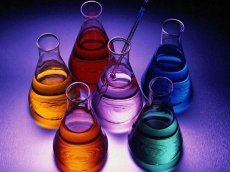 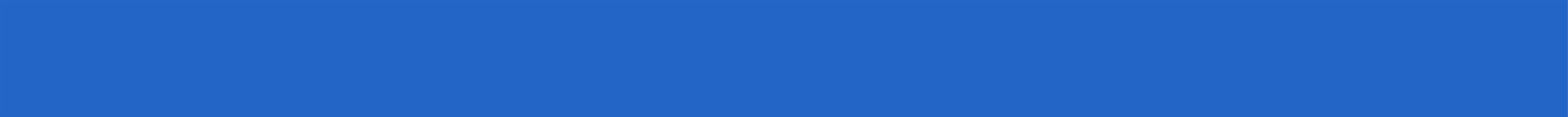 Повторение пройденного материала
Сокращенное ионное уравнение реакции соответствует взаимодействию:
2H+ + CO32- = CO2↑ + H2O
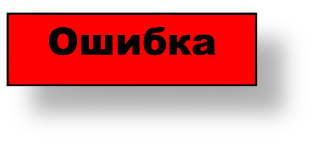 1.2HNO3 + CaCO3 = Ca(NO3)2 + CO2 ↑  + H2O
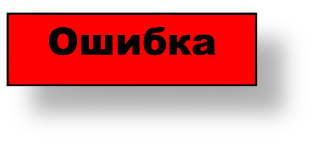 2.2HCl + MgCO3 = MgCl2 + CO2 ↑ + H2O
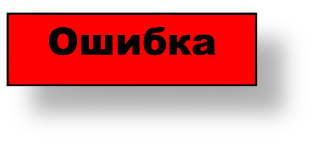 3.H2SO4 + CaCO3 = CaSO4 + CO2 ↑  + H2O
4.2HCL + Na2CO3 = 2NaCL + CO2 ↑  + H2O
Правильно
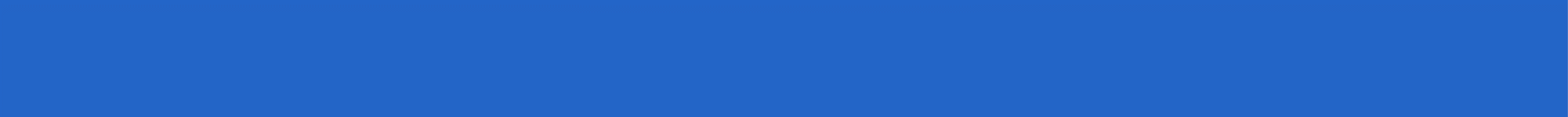 Повторение пройденного материала
Сокращенное ионное уравнение реакции соответствует взаимодействию:
Al2O3 + 6H+ = 2Al3+ + 6H2O
Ошибка
1.Al2O3 + 3CO2 = Al2(CO3)3
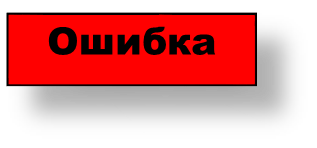 2.Al(NO3)3 + 3KOH = 3KNO3 +  Al(OH)3
Правильно
3.Al2O3 + 3H2SO4 = Al2(SO4)3 +  6H2O
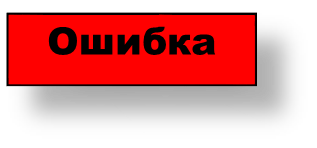 4.AlCL3 + H2O = AlOHCl2+ + HCl
Изменение окраски лакмуса в  растворах солей
Изменение окраски лакмуса
в  растворах солей
Что наблюдаете?
               В чем причина изменения окраски идикатора?
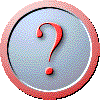 NaCl
К2CO3
ZnSO4
Аринова Н.И.
09.10.2020
4
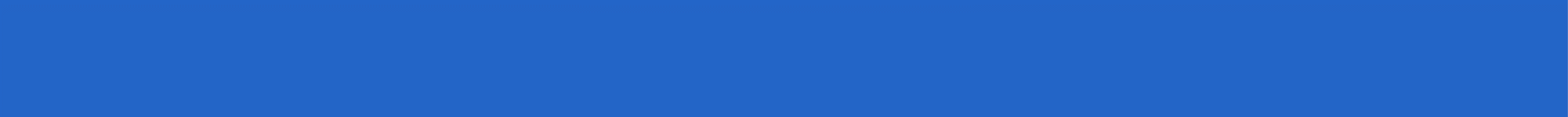 Электролитическая диссоциация  (С. Аррениус, 1887 г.) -
процесс распада электролита в водном растворе (или расплаве) на ионы.
Электролиты  (М. Фарадей, первая половина XIX в.) -
вещества, растворы или расплавы которых проводят электрический ток.
Степень диссоциации  (α) -
отношение концентрации распавшихся при диссоциации ионов к общей
концентрации  вещества (выражают в %).
Соли (с точки зрения ТЭД) -
электролиты, при диссоциации которых образуются катионы металла и
анионы кислотного остатка.
рН раствора -
рН < 7 – кислая среда; рН = 7 – нейтральная среда; рН > 7 – щелочная среда
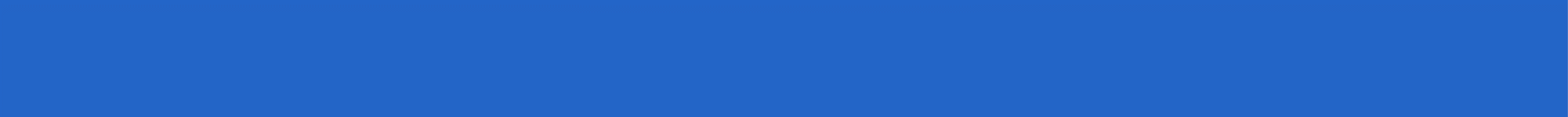 Теоретические основы
Вода – слабый электролит
Н2О ⇄ Н+ + ОН-
[Н+ ] = [ОН- ] – среда нейтральная, рН = 7
[Н+ ] > [ОН- ] – среда кислая,            рН < 7
[Н+ ] < [ОН- ] – среда щелочная,      рН > 7
Почему в водных растворах солей                появляются избытки свободных                ионов Н+  или ОН- ?
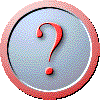 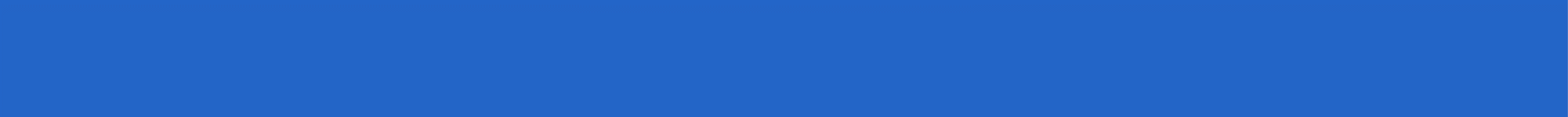 Диссоциация солей
-    +
-    +
-
+
+
-    +
-    +
-    +
-    +
+
-    +
-    +
-    +
-
-
+
-    +
-
-    +
-    +
-    +
-    +
-
+
+
-    +
-    +
-    +
-    +
В гидратированных ионах  возможно взаимодействие ионов соли
 со своей гидратной оболочкой
-    +
-    +
Ион – дипольное взаимодействие,
 образование гидратированных ионов
Ориентация  «ионы – диполи воды»
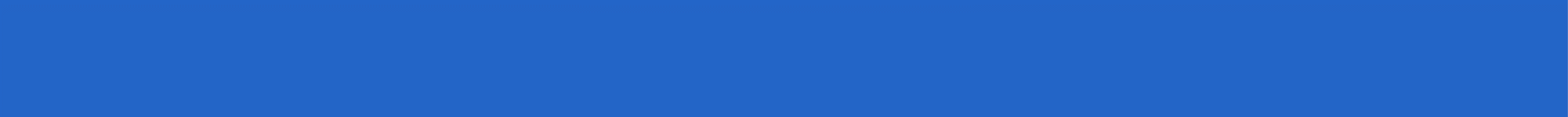 Определение гидролиза
Гидро
лиз
от греческих слов
Гидролиз – «разложение водой»
Гидролиз солей – это взаимодействие ионов соли с водой с образованием малодиссоциирующего вещества  
(слабого электролита)
«hydro» - вода
«lysis»- разложение
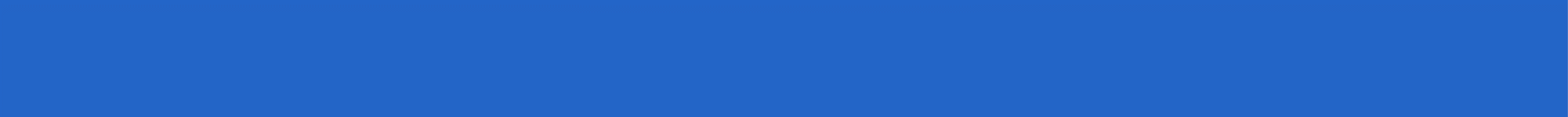 Сила солей (по степени диссоциации) 
определяется по таблице растворимости, чем меньше растворимость, 
тем меньше степень диссоциации.
Сила кислот (по степени диссоциации)
HCl
H2SO4 → HNO3 → H2SO3 → H2CO3 → CH3COOH → H2S → H2SiO3
                 H3PO4
Сила оснований (по степени диссоциации)
NaOH                        NH4OH        Ca(OH)2
              → LiOH →                 →                → Zn(OH)2 → Al(OH)3  
KOH                          Ba(OH)2       Mg(OH)2
Чем правее, тем слабее !!!
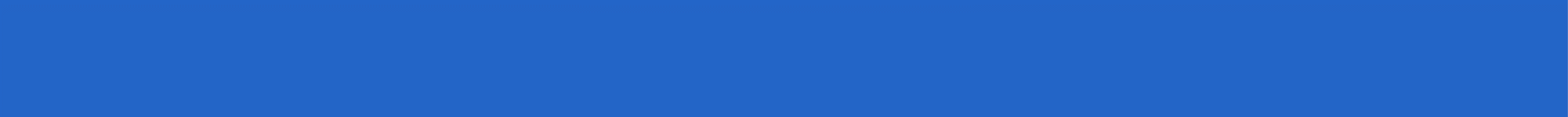 Типы гидролиза
Соль образована  слабым основанием и сильной кислотой    ⇨   гидролиз по катиону
Соль образована сильным основанием и слабой кислотой   ⇨   гидролиз по аниону
Соль образована слабым основанием  и слабой кислотой    
     ⇨    гидролиз
 по катиону и по аниону
Соль образована сильным основанием и сильной кислотой     ⇨    гидролизу
 не подвергается
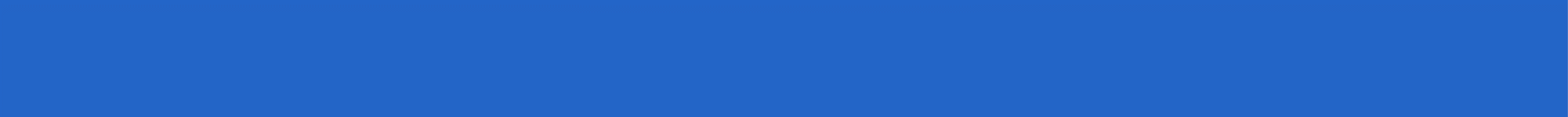 Гидролиз по аниону
KOH – сильное основание
H2CO3 – слабая кислота
К2CO3
Слабый электролит ⇨ 
подвергается 
гидролизу по аниону
К2CO3 = 2К+ + CО32-
Н2О  ⇄  ОН- + Н+
ОН-
CО32-   +  Н+ОН- ⇄ НCО3- + ОН-    - 1 ступень
[Н+ ] < [ОН- ] – среда щелочная, рН > 7
                              лакмус синий
К2CО3   +  Н2О ⇄ КНCО3 + КОН
1. Определить состав соли
3. Определить возможность образования слабого электролита  и тип гидролиза
Соли, образованные
сильным основанием и слабой кислотой
2. Написать уравнения диссоциации
6. Написать молекулярное уравнение гидролиза
5. Определить среду раствора
4. Написать сокращенное ионное уравнение между слабым ионом и водой
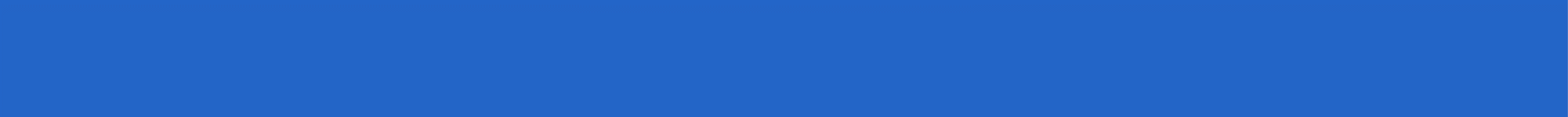 Гидролиз по катиону
Zn(OH)2 – слабое основание
H2SO4 – сильная кислота
ZnSO4
Слабый электролит ⇨ 
подвергается 
гидролизу по катиону
ZnSO4  = Zn2+ + SO42-
Н2О  ⇄   ОН-  + Н+
Zn2+  +  Н+ОН- ⇄  ZnOH+ + Н+    - 1 ступень
Н+
[Н+ ] > [ОН- ] – среда кислая, рН < 7
                              лакмус красный
2ZnSO4  + 2Н2О ⇄ (ZnOH)2SO4 + H2SO4
2. Написать уравнения диссоциации
3. Определить возможность образования слабого электролита  и тип гидролиза
6. Написать молекулярное уравнение гидролиза
1. Определить состав соли
5. Определить среду раствора
4. Написать сокращенное ионное уравнение между слабым ионом и водой
Соли, образованные
слабым основанием и сильной кислотой
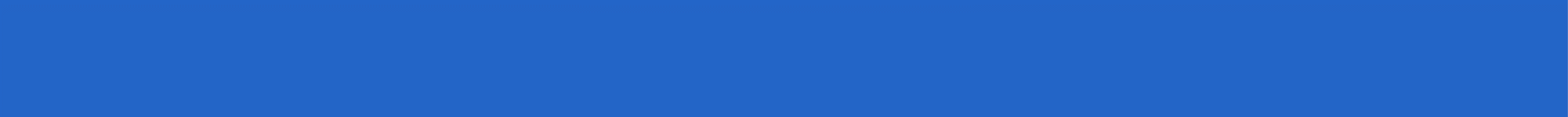 Гидролиз по катиону
Zn(OH)2 – слабое основание
H2SO4 – сильная кислота
ZnSO4
Слабый электролит ⇨ 
подвергается 
гидролизу по катиону
ZnSO4  = Zn2+ + SO42-
Н2О  ⇄   ОН-  + Н+
Zn2+  +  Н+ОН- ⇄  ZnOH+ + Н+    - 1 ступень
Н+
[Н+ ] > [ОН- ] – среда кислая, рН < 7
                              лакмус красный
2ZnSO4  + 2Н2О ⇄ (ZnOH)2SO4 + H2SO4
2. Написать уравнения диссоциации
3. Определить возможность образования слабого электролита  и тип гидролиза
6. Написать молекулярное уравнение гидролиза
1. Определить состав соли
5. Определить среду раствора
4. Написать сокращенное ионное уравнение между слабым ионом и водой
Соли, образованные
слабым основанием и сильной кислотой
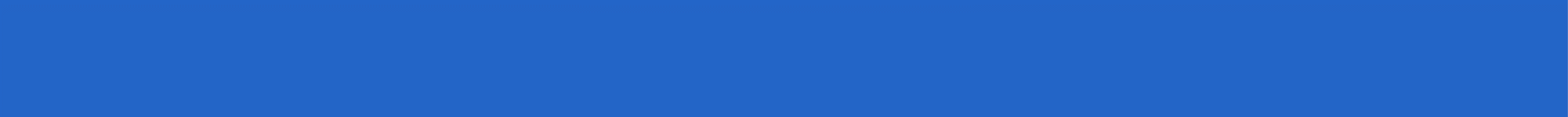 Гидролиз по катиону и аниону
NH4OH – слабое основание
CH3COOH – слабая кислота
CH3COONH4
Слабые электролиты ⇨ 
подвергается 
гидролизу по катиону
и по аниону
CH3COONН4 = NН4+ + CH3COO -
          Н2О  ⇄    ОН-  + Н+
CH3COO -+NН4+ +Н+ОН- ⇄ CH3COOH + NH4OH
Кдис(CH3COOH) =1,75 · 10-5 <  Кдис(NH4OH)= 6,3 · 10-5
⇨ [Н+ ] < [ОН- ] – среда слабощелочная, рН > 7
                              лакмус синий
4. Написать сокращенное ионное уравнение между слабыми ионами и водой
5. Определить среду раствора, сравнив значения Кдис (кислоты) и Кдис (основания)
Соли, образованные слабым основанием и слабой кислотой
2. Написать уравнения диссоциации
1. Определить состав соли
3. Определить возможность образования слабого электролита  и тип гидролиза
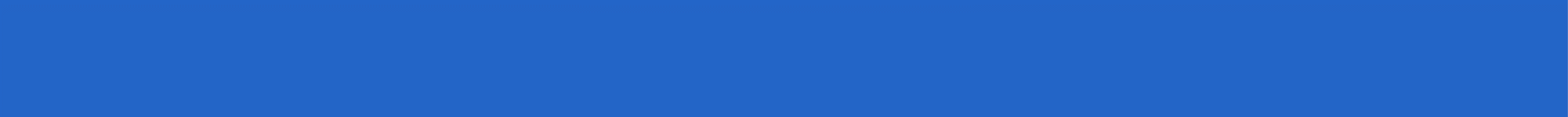 Необратимый гидролиз
По таблице растворимости можно
определить соли, которые
«в водной среде разлагаются», т.е.
подвергаются необратимому
гидролизу
Al2S3 + 6H2O = 2Al(OH)3 ↓ + 3H2S↑
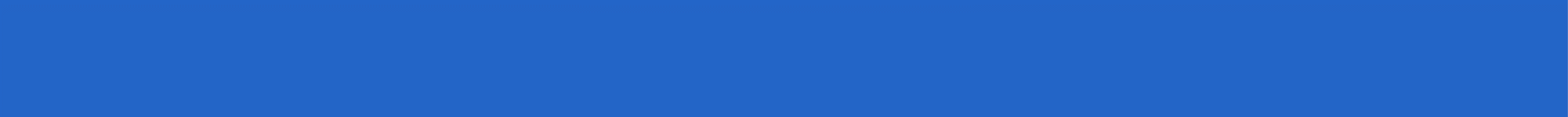 Гидролизу не подвергается
NaOH – сильное основание
HCl – сильная кислота
NaCl
Сильные электролиты ⇨ 
гидролизу
не подвергается
NaCl = Na+ + Cl-
Н2О ⇄ ОН- + Н+
[Н+ ] = [ОН- ] – среда нейтральная, рН = 7
                               лакмус цвет не меняет
1. Определить состав соли
Соли, образованные
сильным основанием и сильной кислотой
2. Написать уравнения диссоциации
4. Определить среду раствора
3. Определить возможность образования слабого электролита  и тип гидролиза
Соли, образованные
сильным основанием и сильной кислотой
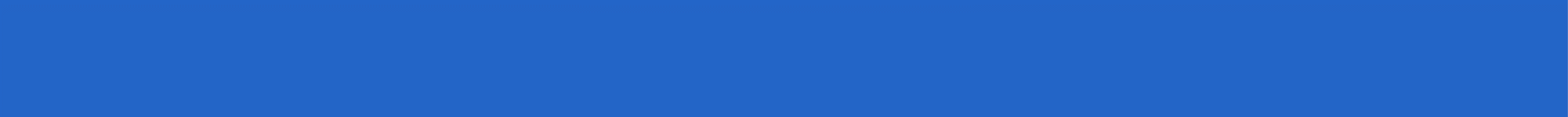 Значение гидролиза
С древности – зола – моющее средство (в состав входит поташ – карбонат калия K2CO3, который гидролизуется по аниону и образует щелочную среду, что обусловливает его мылкость);
Мыло- натриевые и калиевые соли высших карбоновых кислот (стеарат натрия C17H35COONa, также гидролизуется по аниону – щелочная среда);
Стиральные порошки – добавляют фосфаты и карбонаты для усиления щелочной среды;
Кислотные почвы известкуют (Са(ОН)2 или СаСО3), а в щелочные добавляют удобрение – сульфат аммония (NH4)2SO4;
В слюне содержатся гидрофосфат-ионы, поэтому в полости рта слабокислотная среда;
В составе крови содержатся соли – гидрокарбонат и гидрофосфат натрия, которые поддерживают определённую реакцию среды.
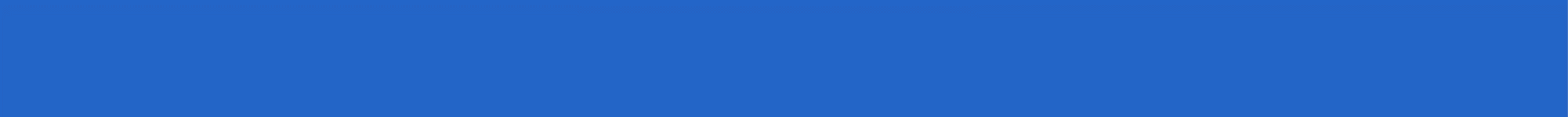 Значение гидролиза
В природе: преобразование земной коры; обеспечение слабощелочной среды морской воды.
В народном хозяйстве: выработка из непищевого сырья ценных продуктов (бумага, мыло, спирт, глюкоза, белковые дрожжи); очистка промышленных стоков и питьевой воды; подготовка тканей к окрашиванию; известкование почв; порча производственного оборудования;
В повседневной жизни: стирка; мытье посуды; умывание с мылом; процессы пищеварения.
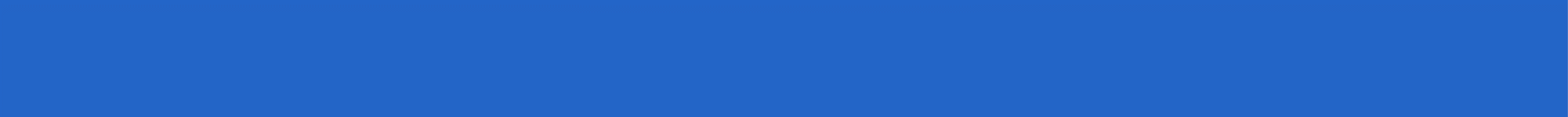 Выводы теме:
Гидролиз – процесс взаимодействия ионов соли с ионами воды с изменением рН среды.
Обязательное условие гидролиза – образование слабого электролита.
Характер среды раствора соли зависит от иона, который подвергается гидролизу (по катиону или по аниону).
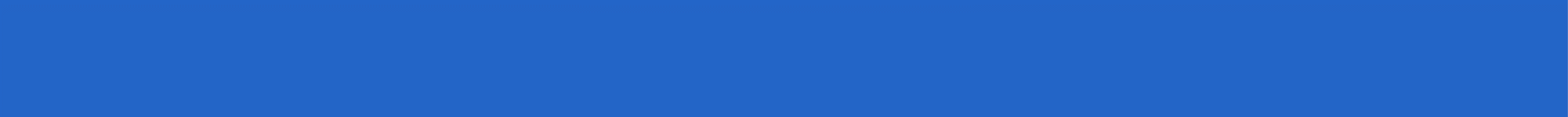 Нитрата кальция
A
Закрепление
5. Если в пробирку с раствором хлорида цинка поместить цинк  -  выделится газ:
4. Необратимому гидролизу подвергается соль:
3. Как изменится окраска лакмуса в  растворе нитрата цинка?
2. Фенолфталеин можно использовать для обнаружения в водном растворе соли:
1. В составе какой соли нет «слабого» иона?
Последовательно ответьте на вопросы 1 - 5
Хлор
A
Сульфид
 хрома (III)
A
NH4Cl
A
A
Водород
B
Ацетат 
кальция
B
Посинеет
B
Хлорида
 бария
B
KNO3
B
B
Не изменится
A
Вопрос 1
Сульфата алюмининия
Хлороводород
C
Бромид 
бария
C
Покраснеет
C
C
Na2S
C
C
Кислород
D
Нитрит
лития
D
Обесцветится
D
Фосфата
натрия
D
FeSO4
D
D
Вопрос 2
Вопрос 3
Вопрос 4
1.           2.           3.            4.           5.
Вопрос 5
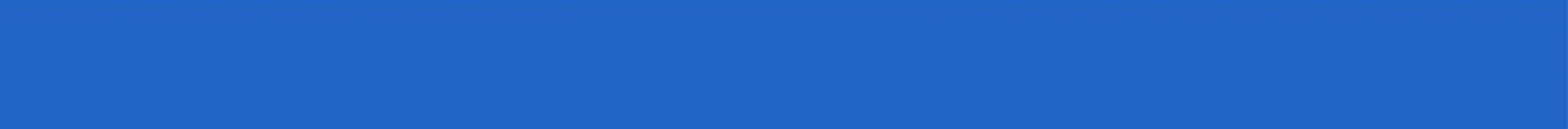 Задание для самостоятельной работы
Задание 1:
Прочитать §7 стр.32-35 и ответить на вопросы и задания 1-5  на стр 36.
Задание 2:
Определите окраску лакмуса в растворах солей:
Ba(NO3)2, FeCl3, LiNO2, CoSO4, Na2SiO3, ZnS, KCl